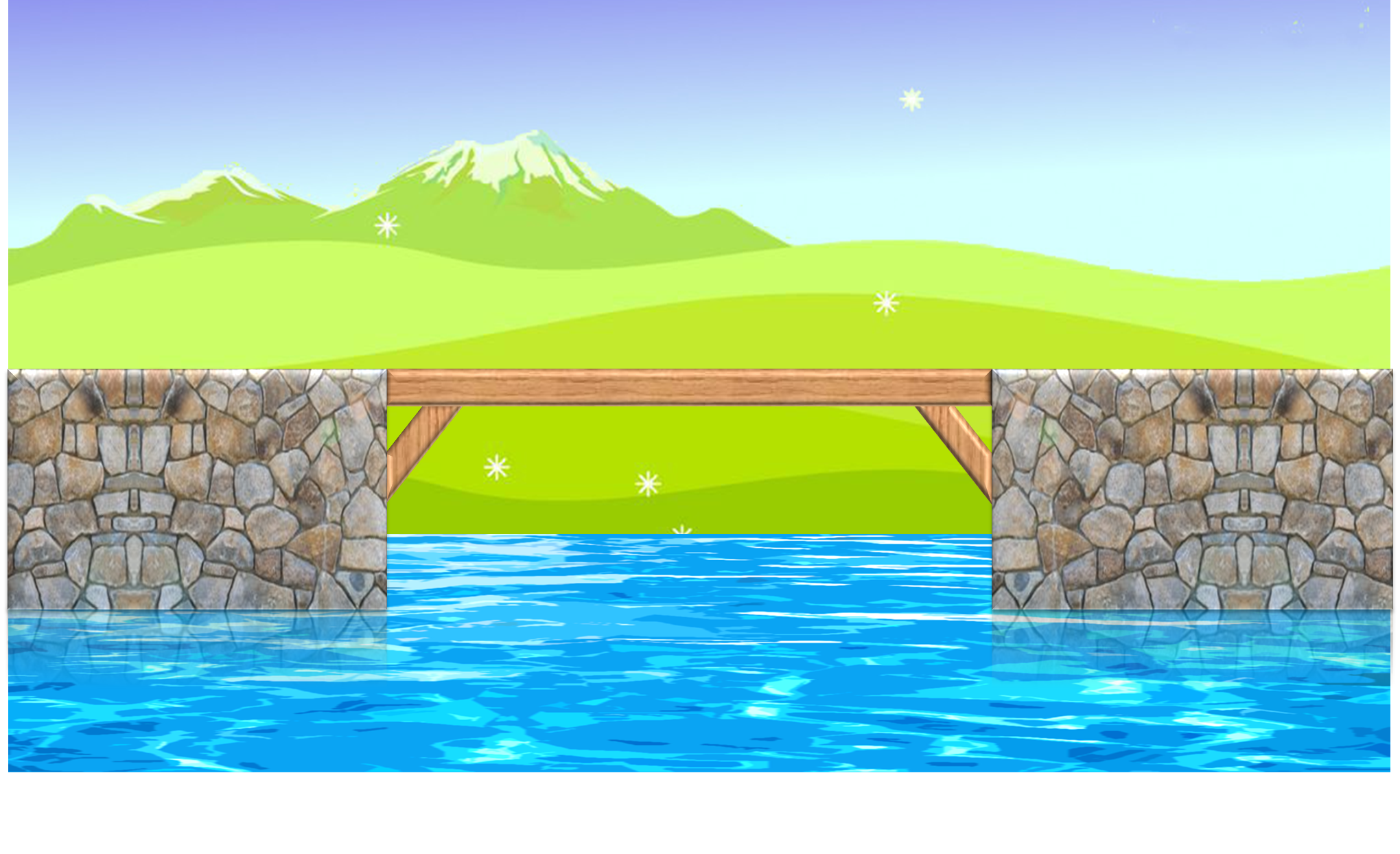 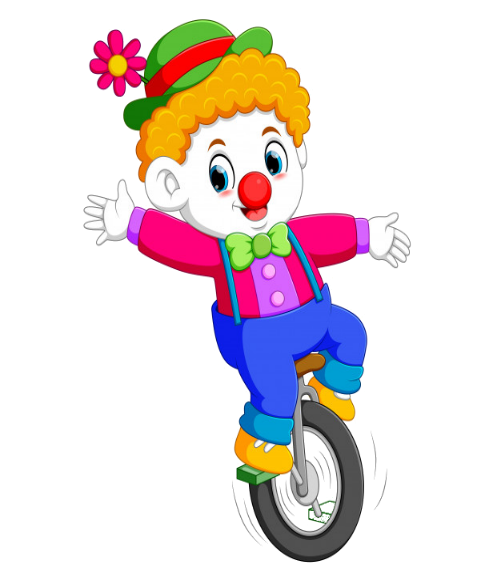 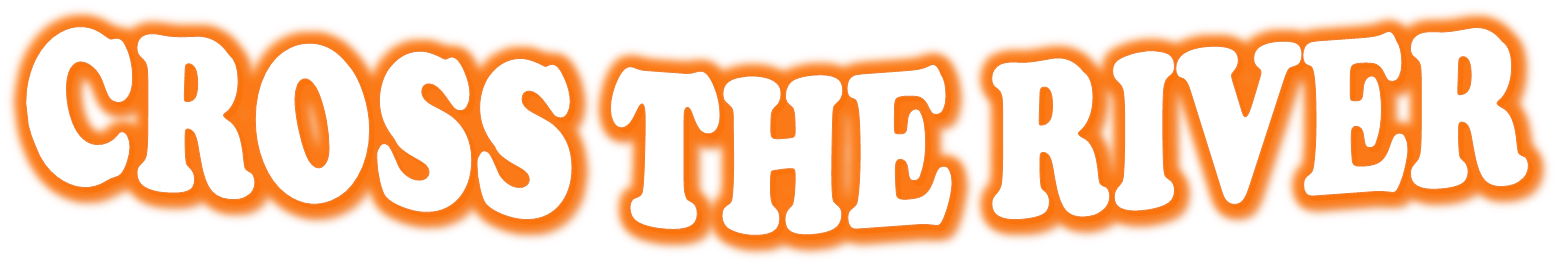 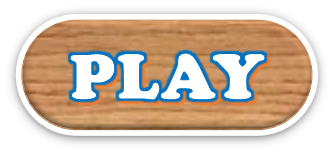 PLAY
What was the weather like yesterday?
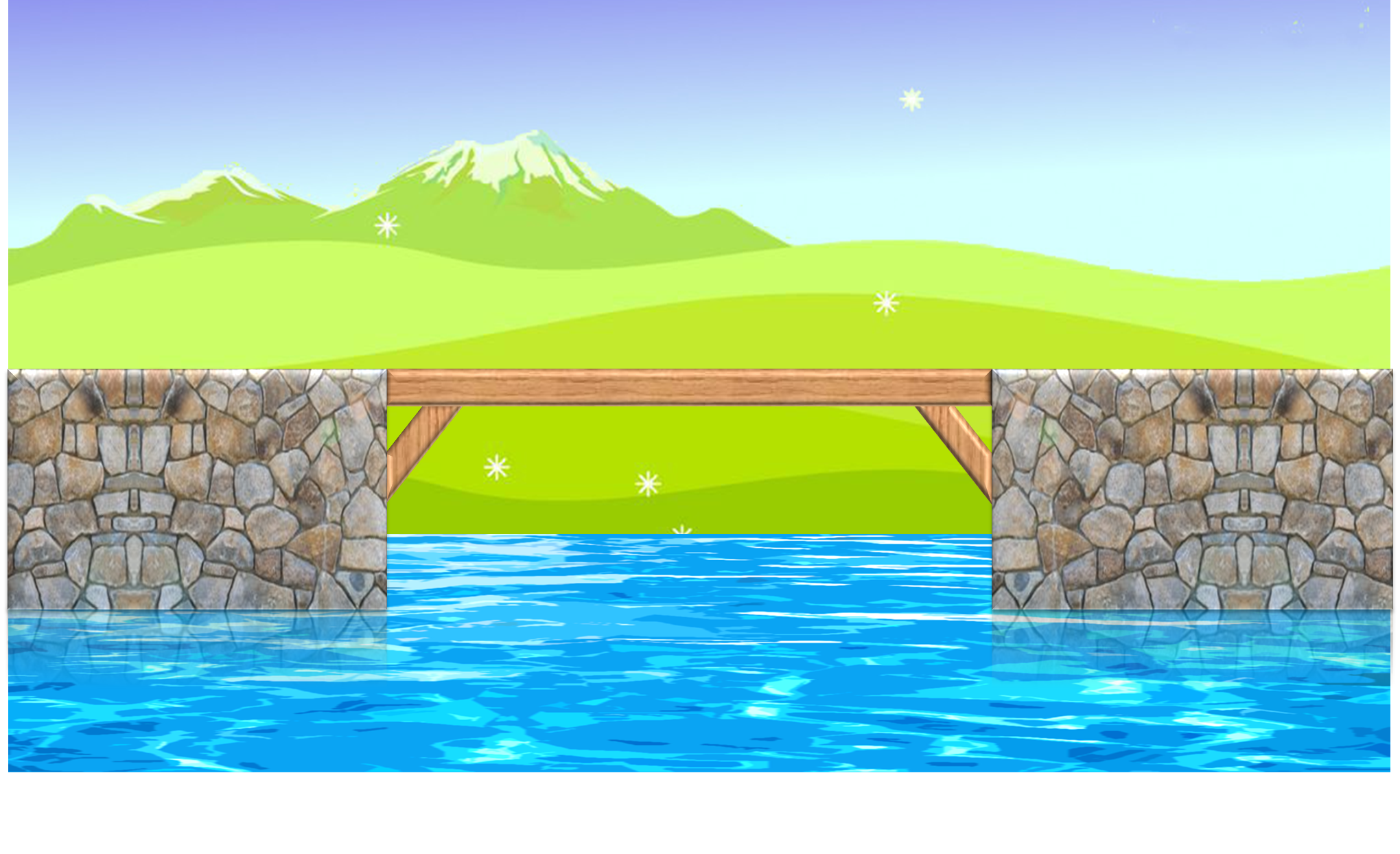 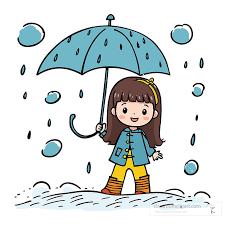 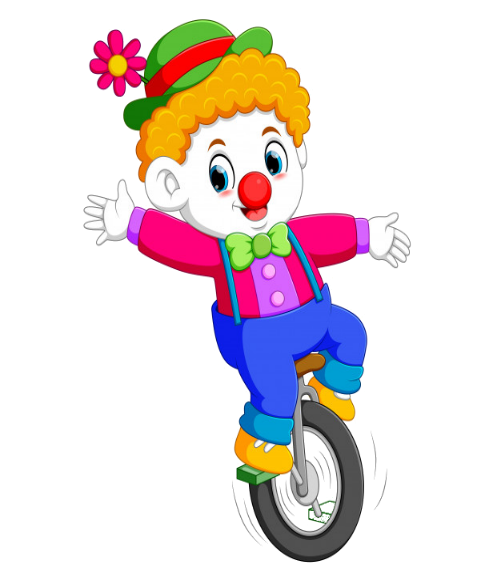 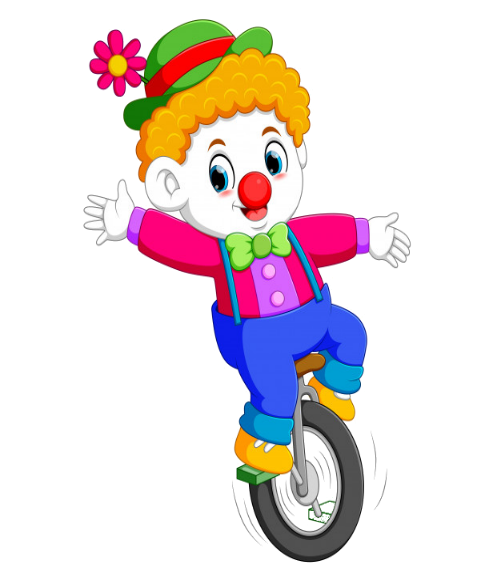 It was rainy
It’s rainy.
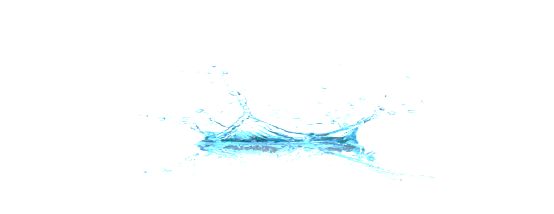 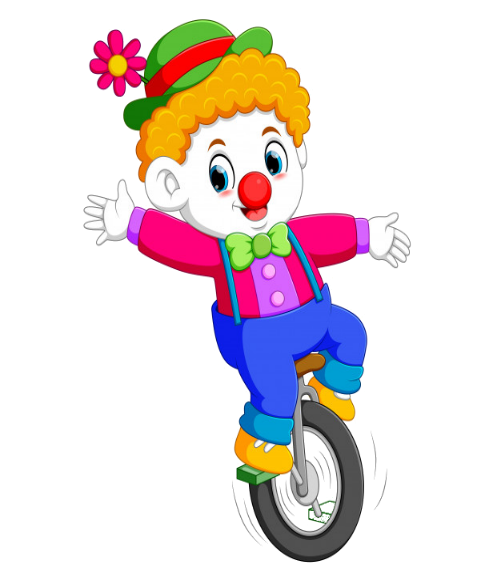 It was sunny
It was cloudy
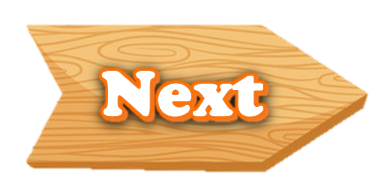 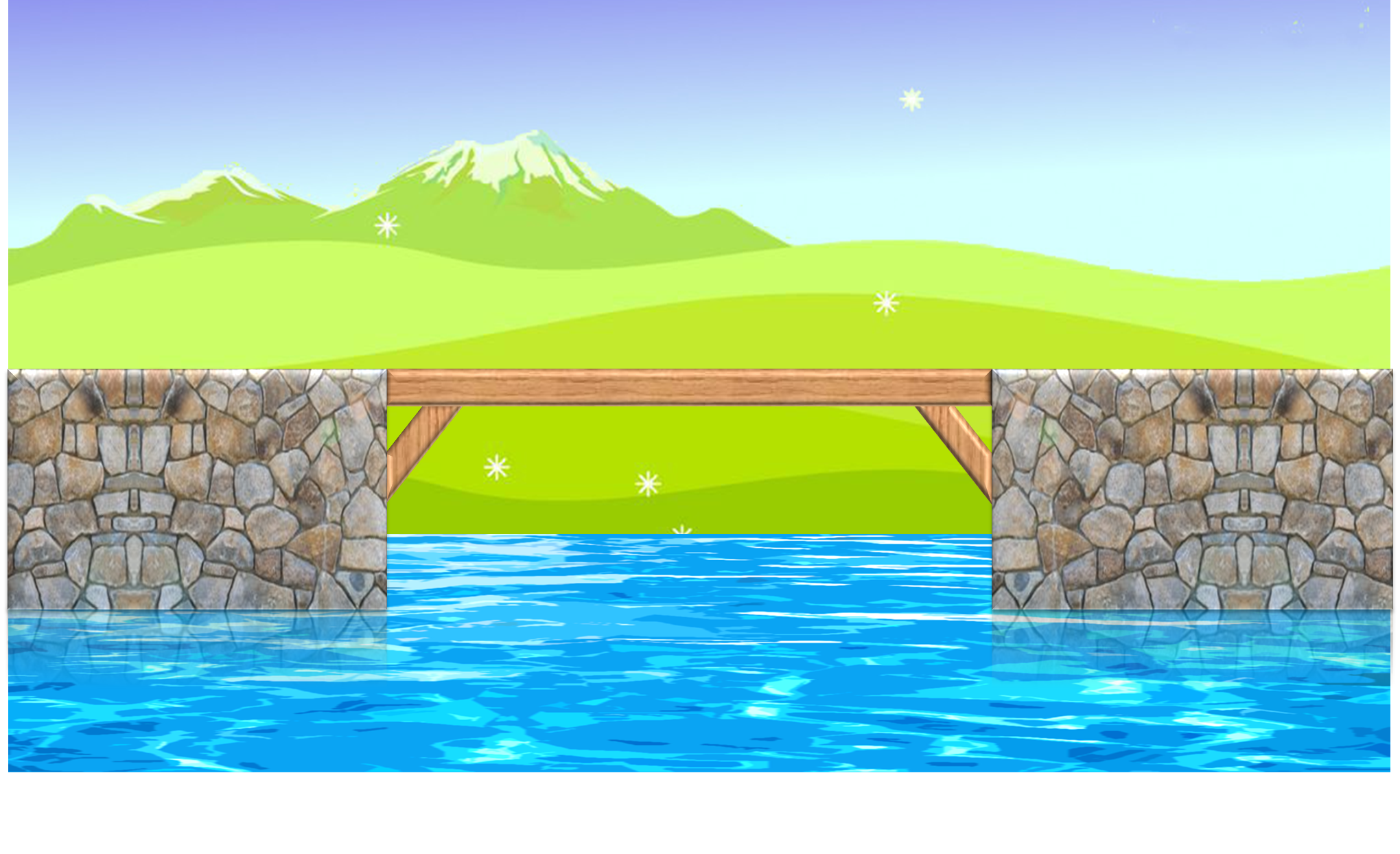 What was the weather like in Da Nang?
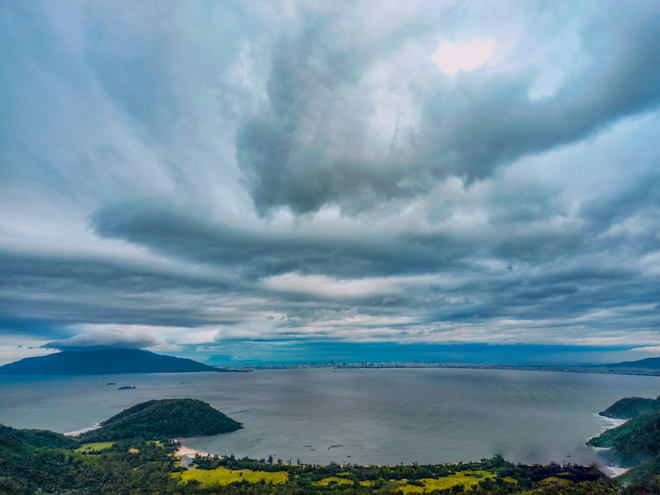 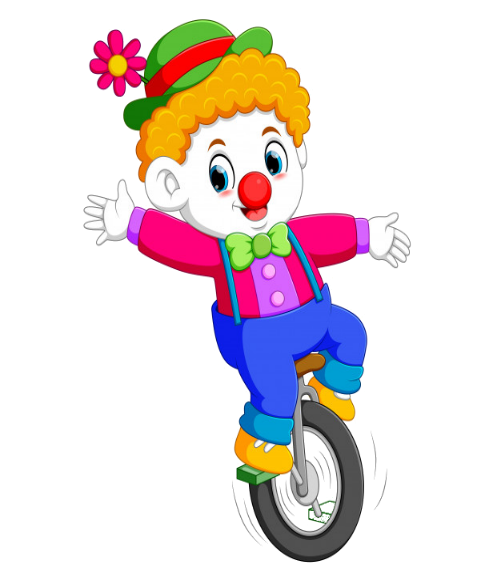 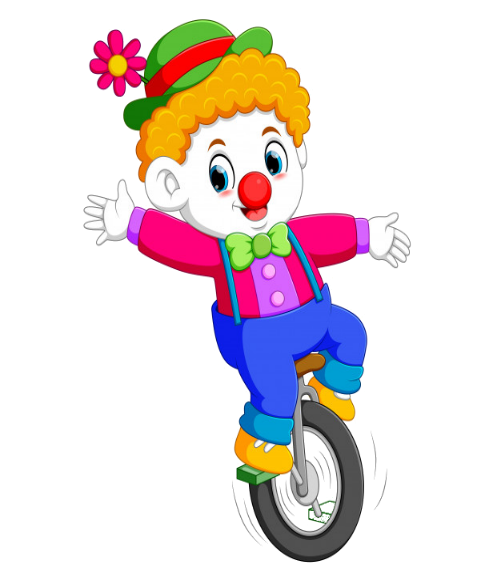 It was sunny
It was windy
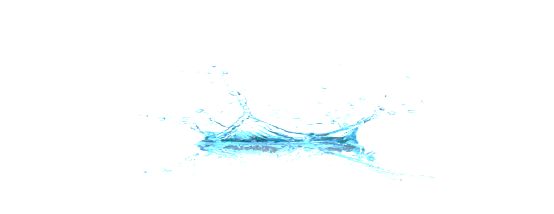 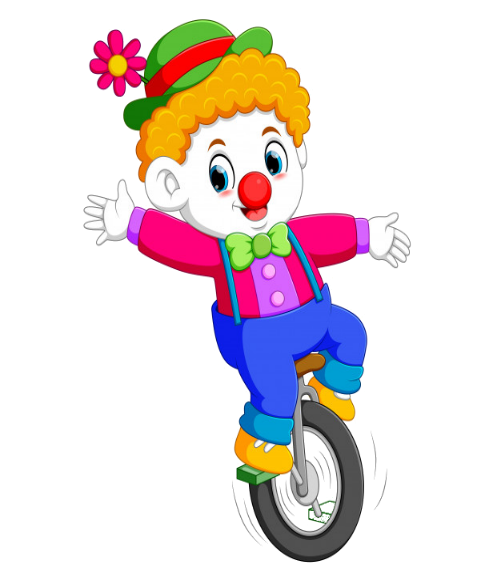 It was rainy
It was cloudy
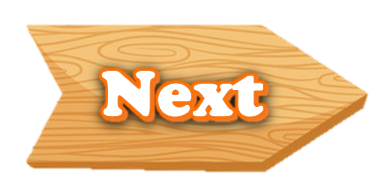 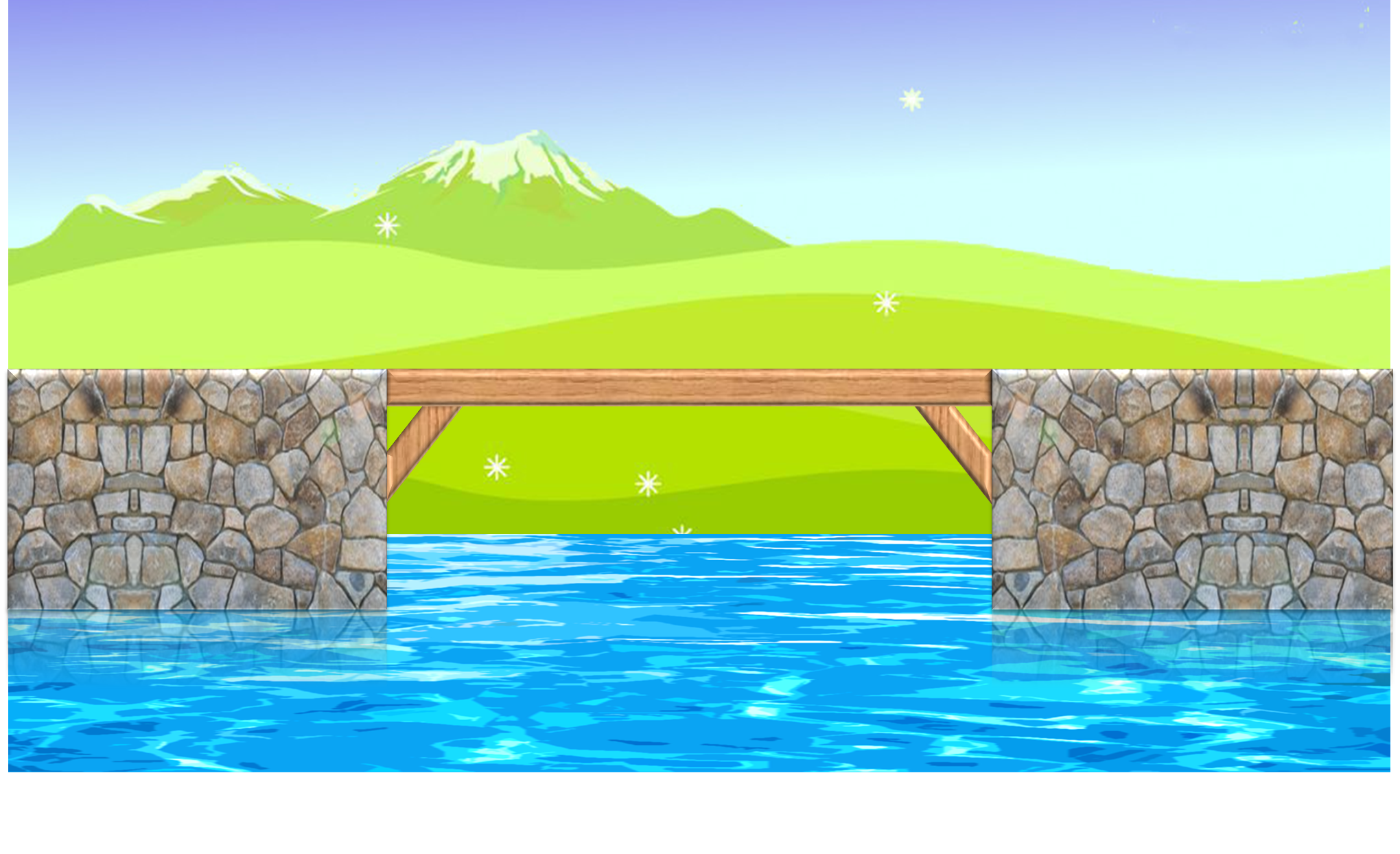 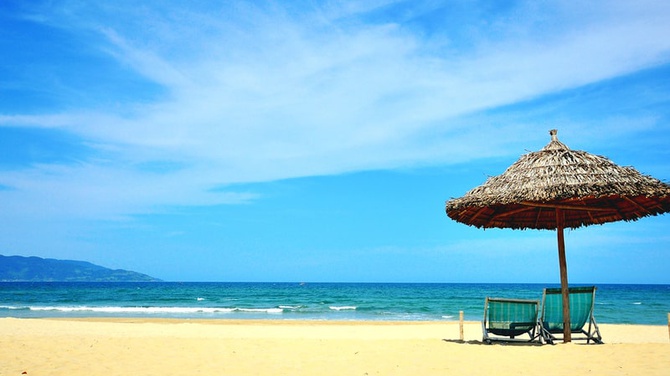 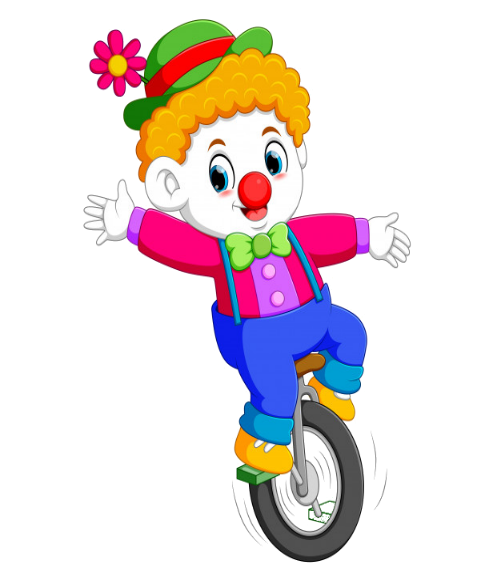 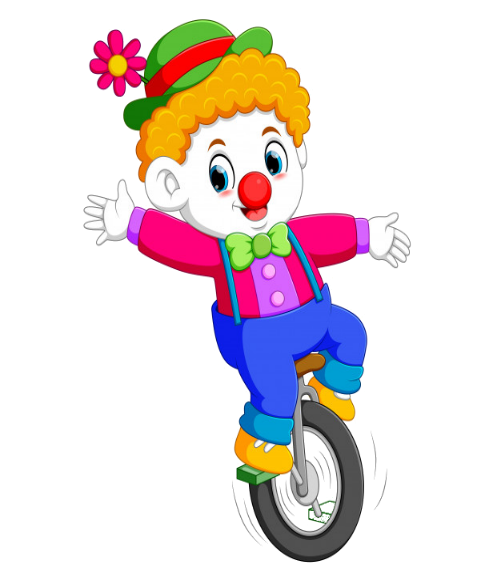 What was weather like?
What was the weather like last Sunday?
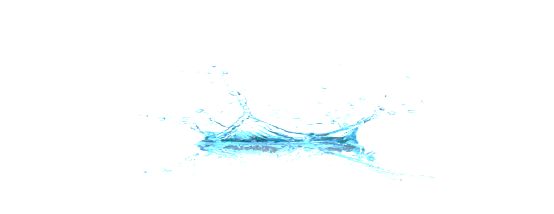 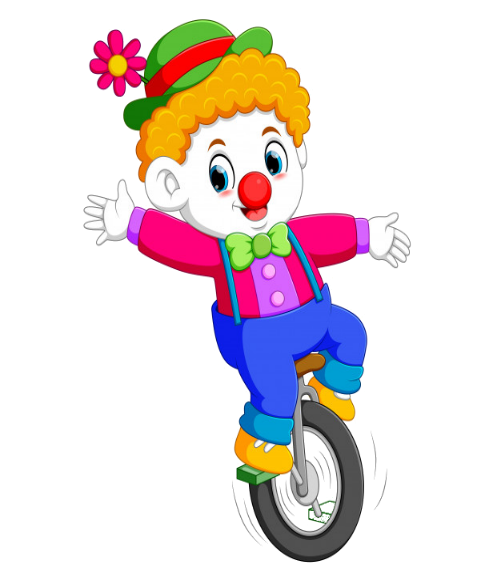 It was sunny
What the weather like last Sunday ?
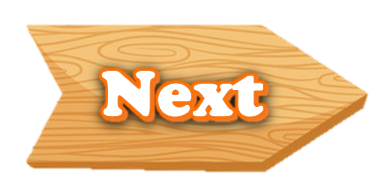 What was the weather like last night?
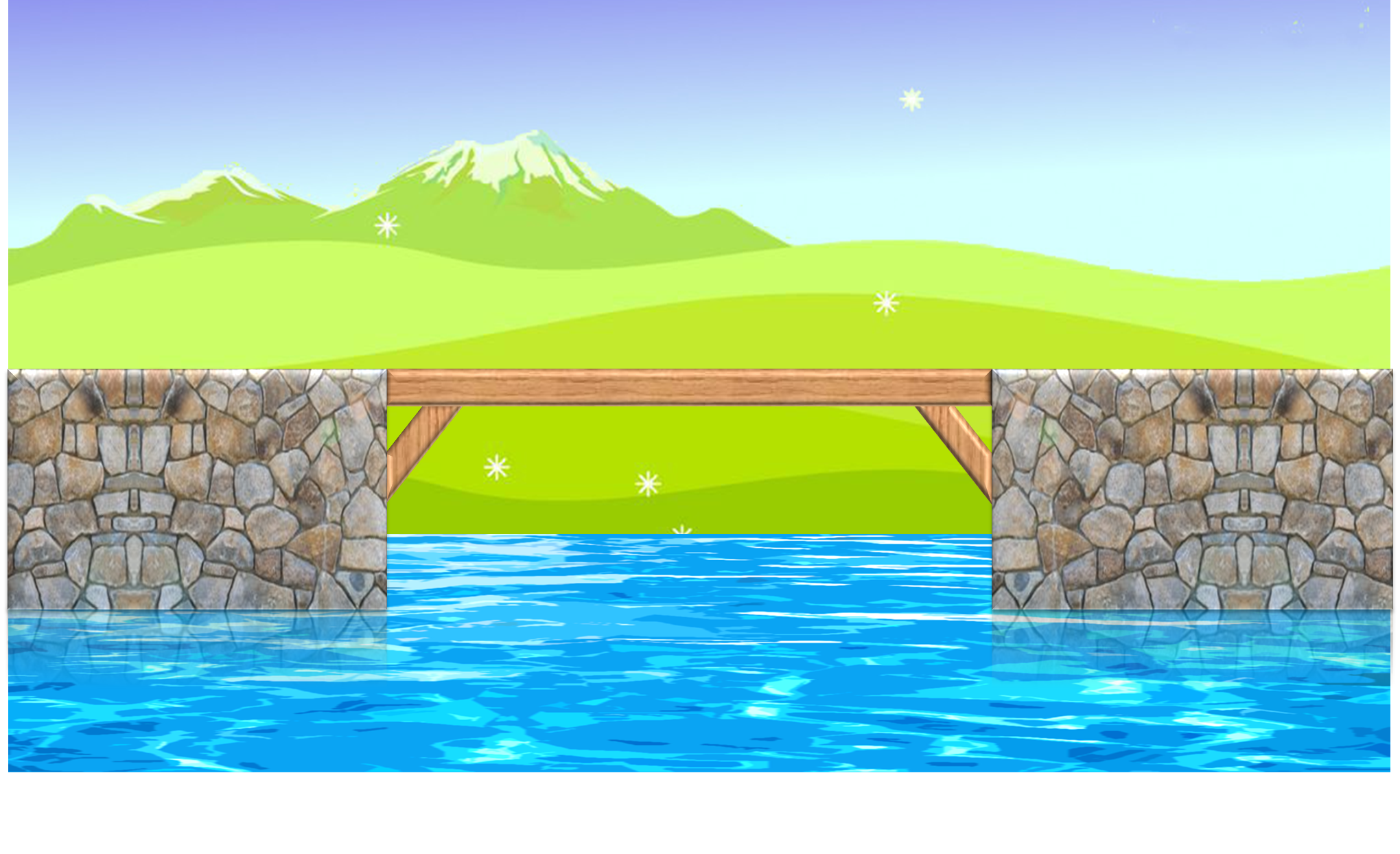 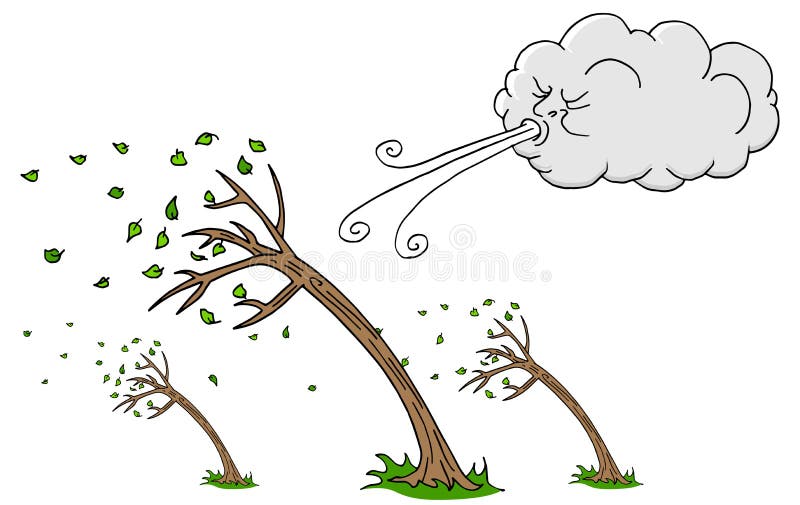 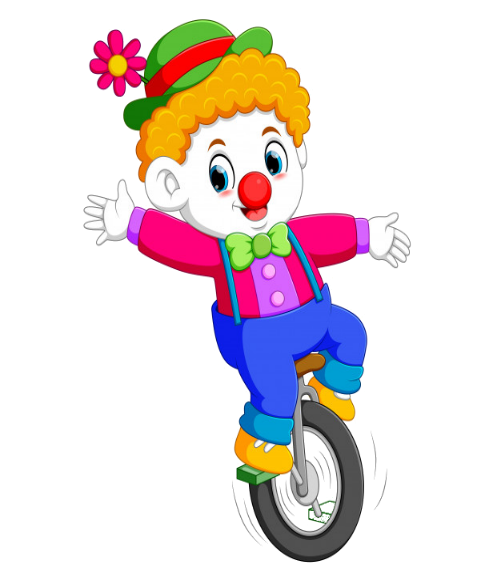 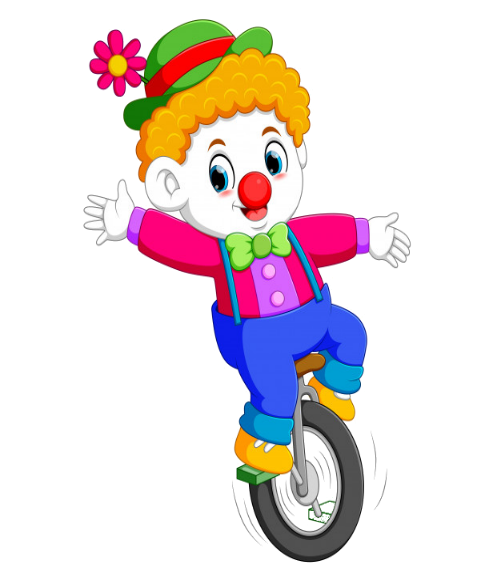 It was windy.
It was rainy
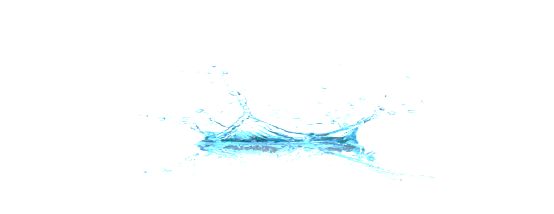 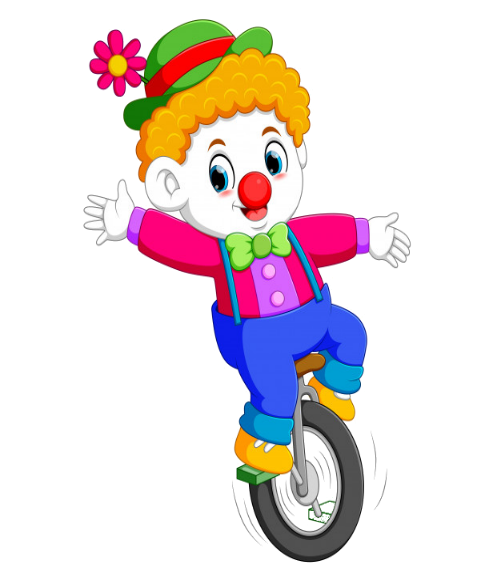 It was cloudy
It was sunny
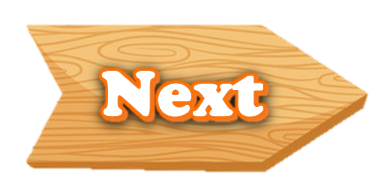 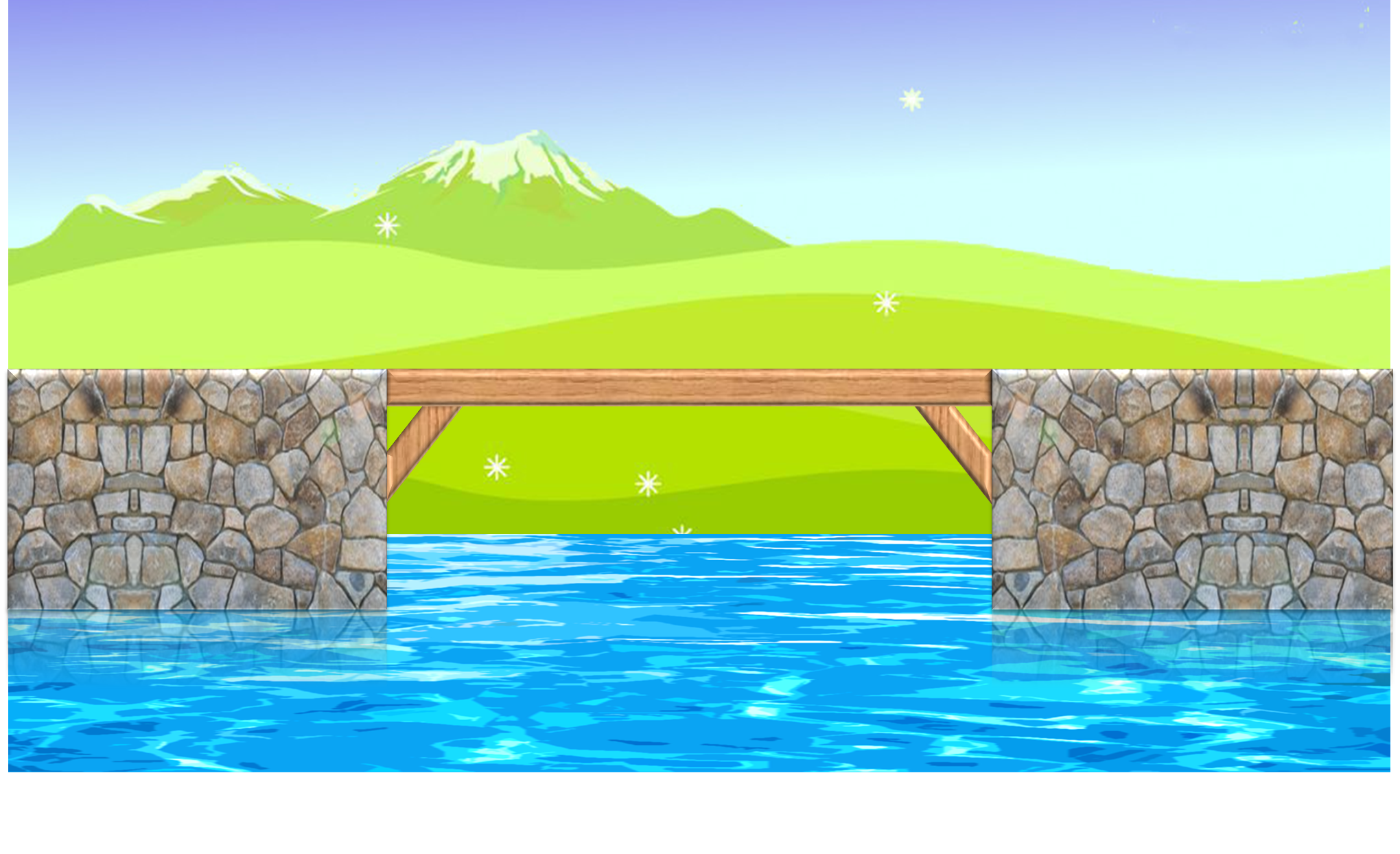 What was___like last Saturday?
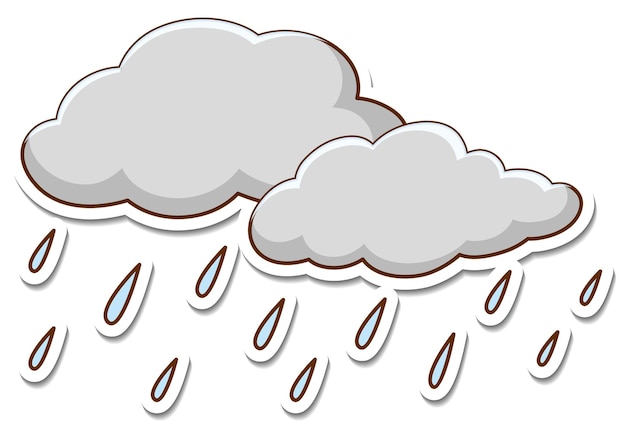 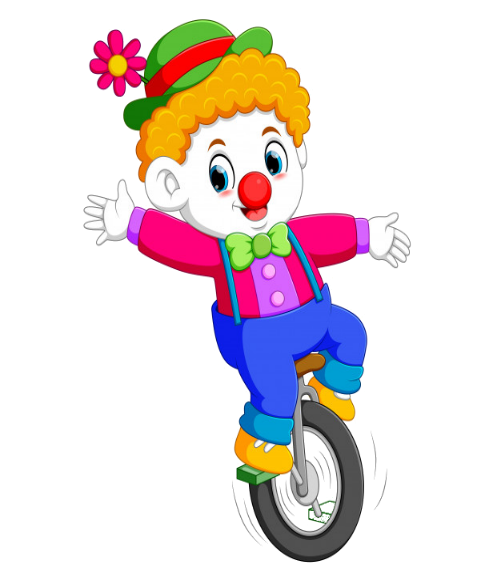 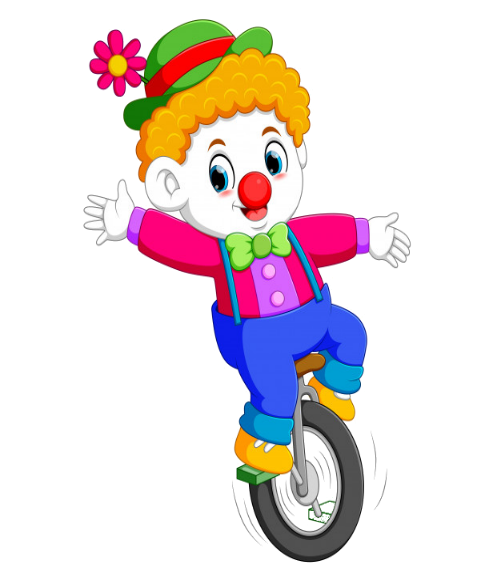 weather.
rainy
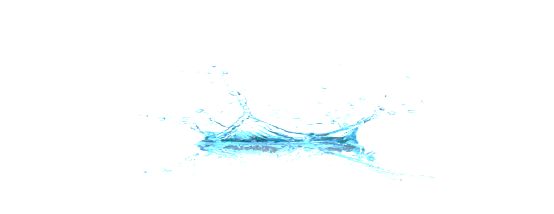 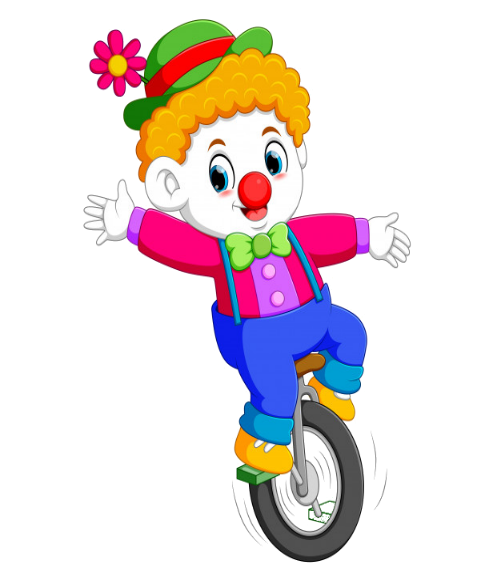 It was rainy
the weather
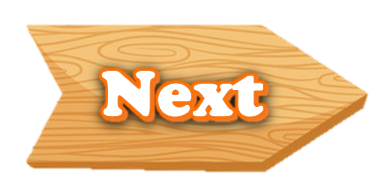 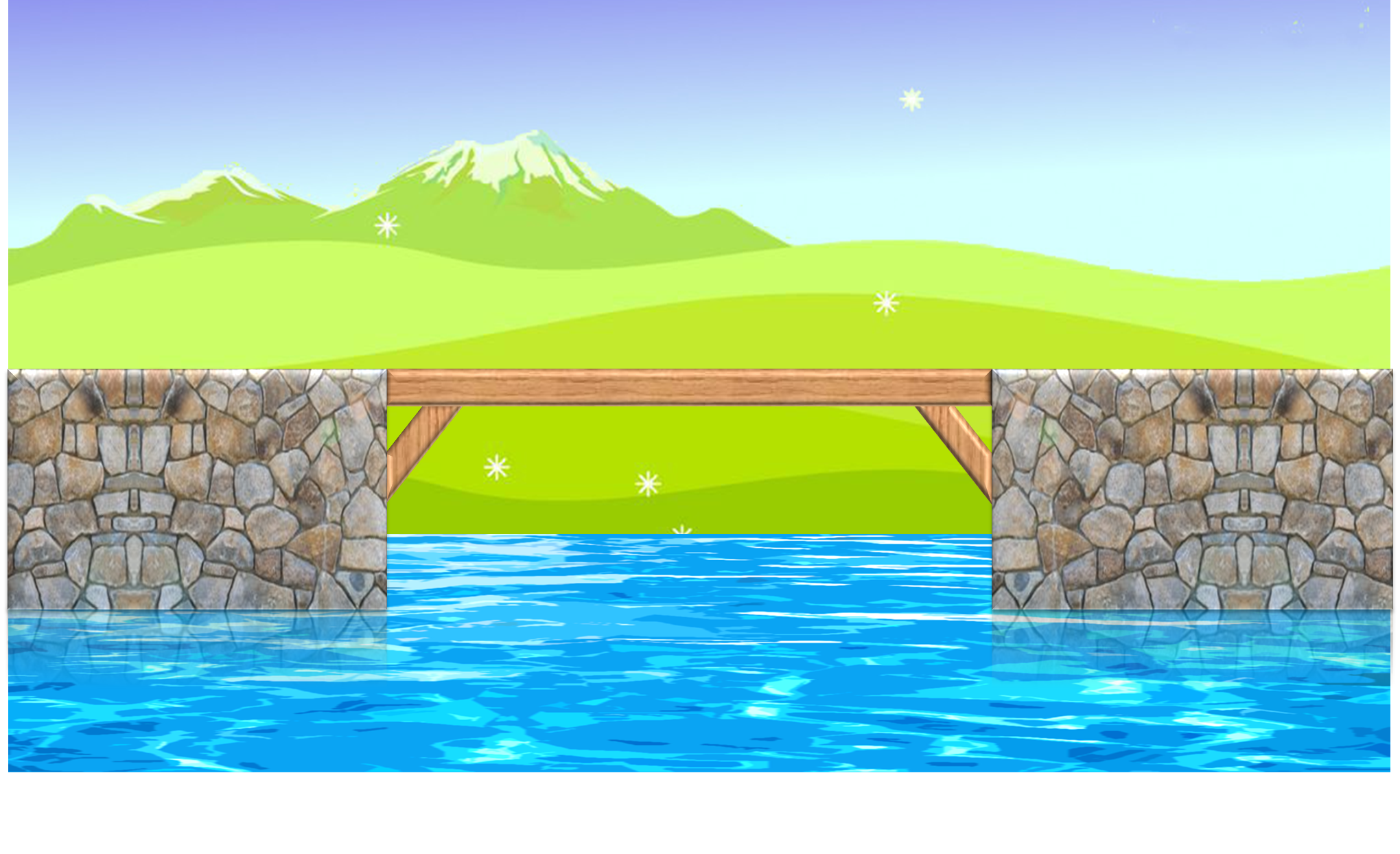 What was the___like last night?
It___windy
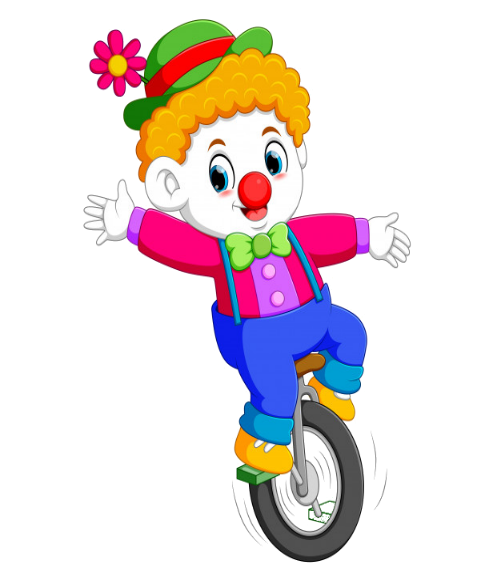 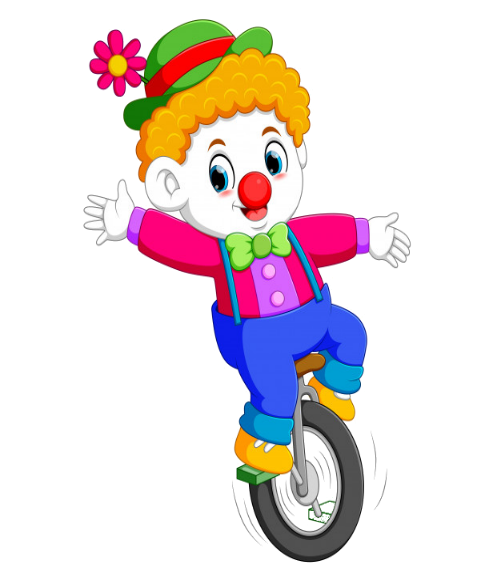 weather/ is
the weather/was
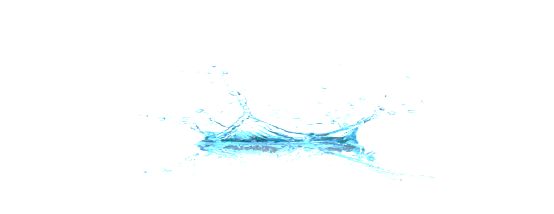 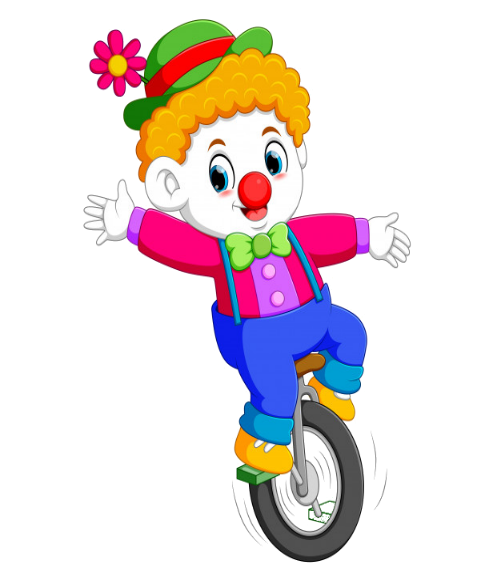 weather/ was
the weather/ is
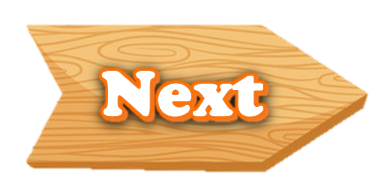 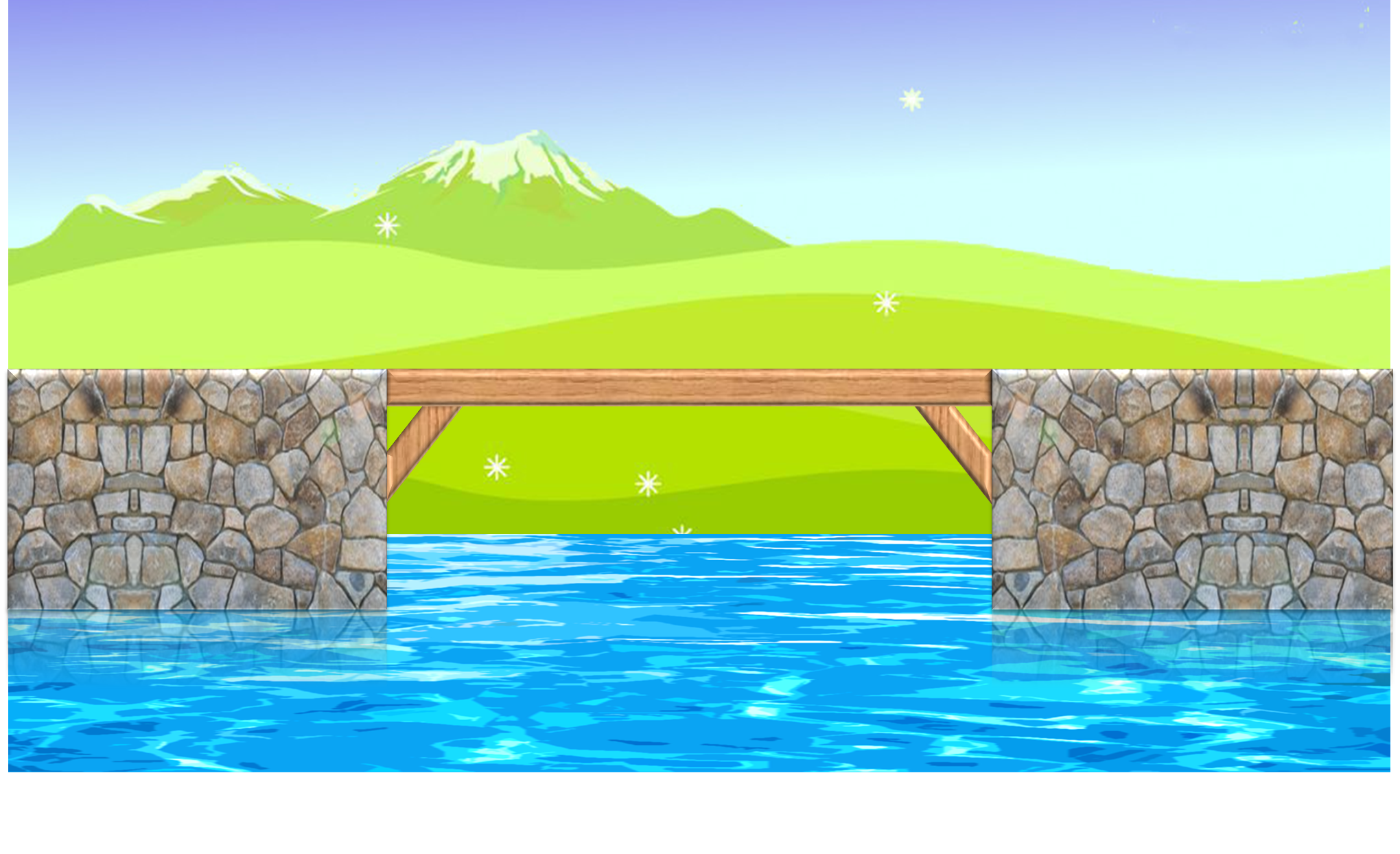 What was the weather like last Monday?
It was cloudy
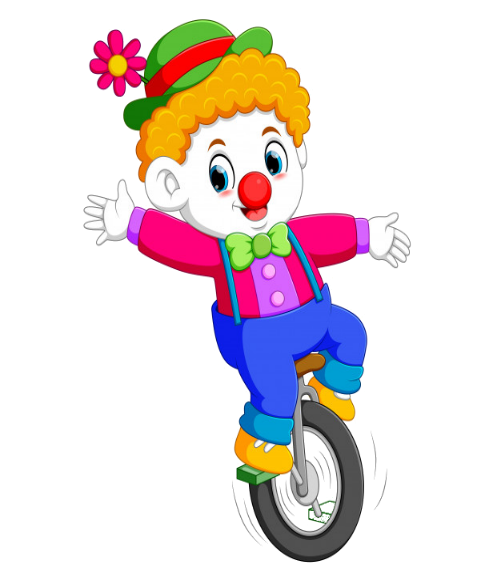 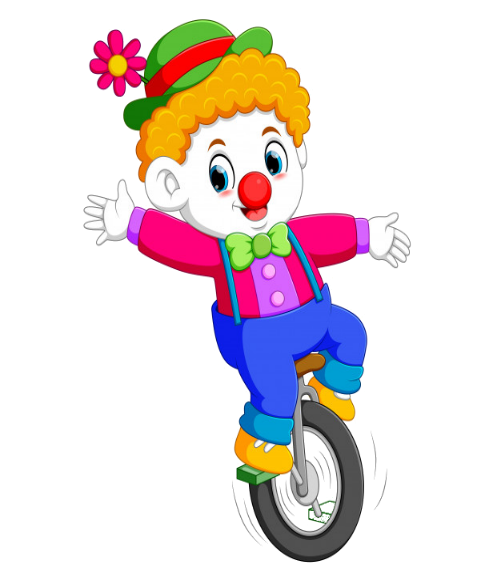 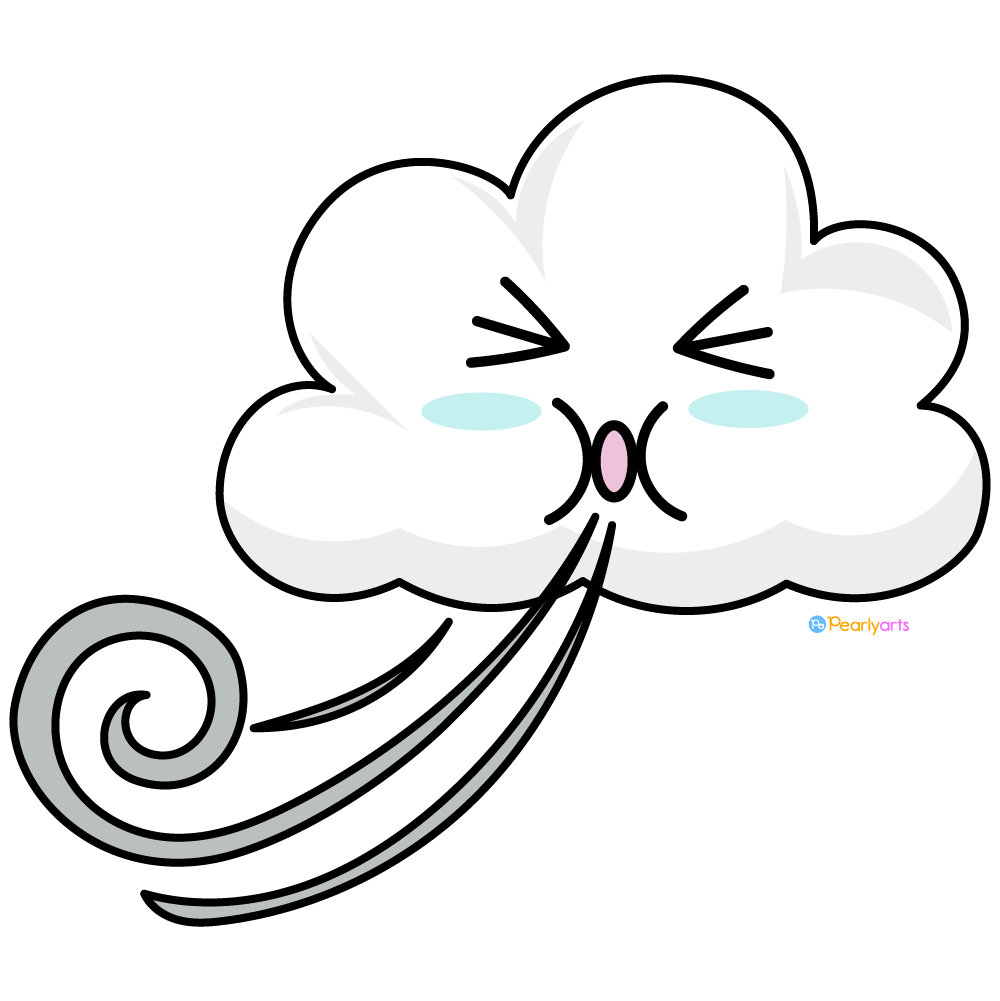 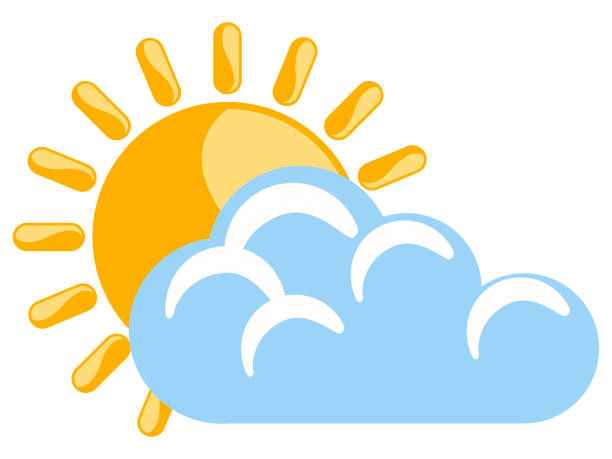 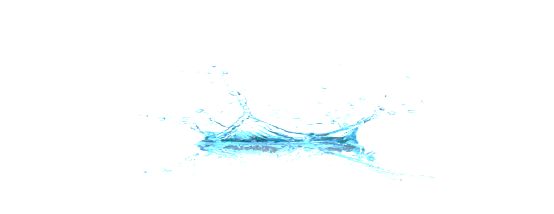 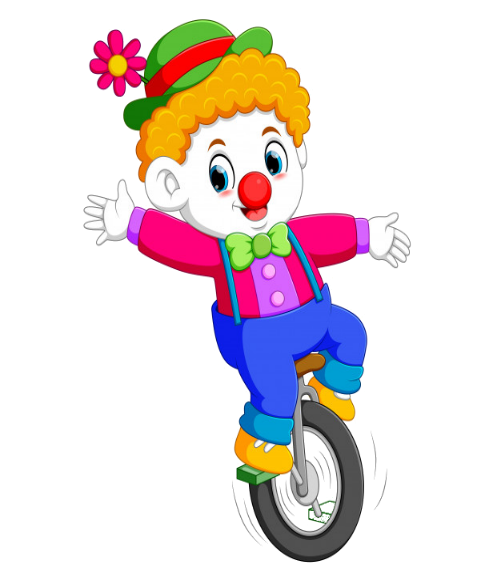 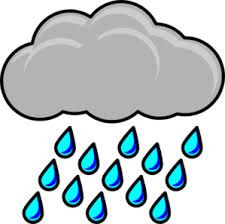 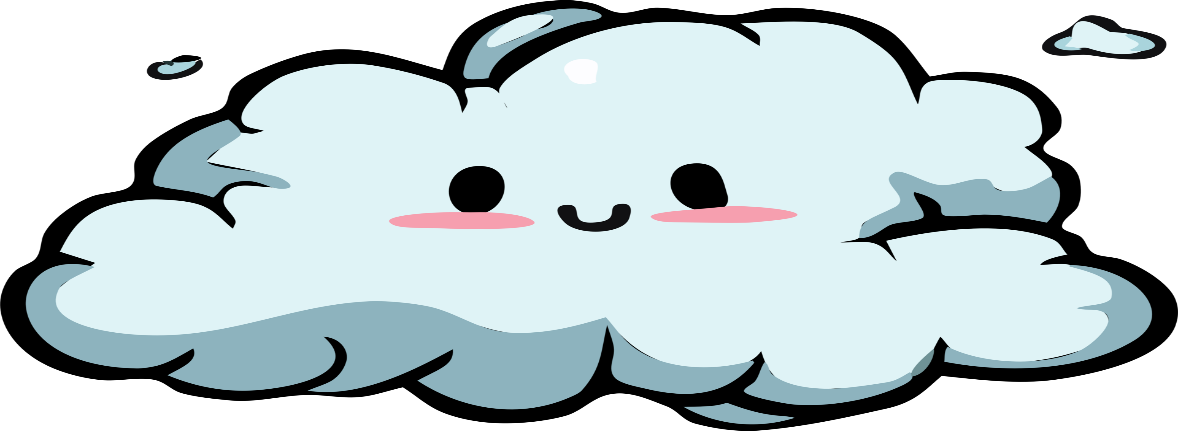 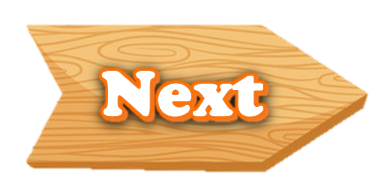 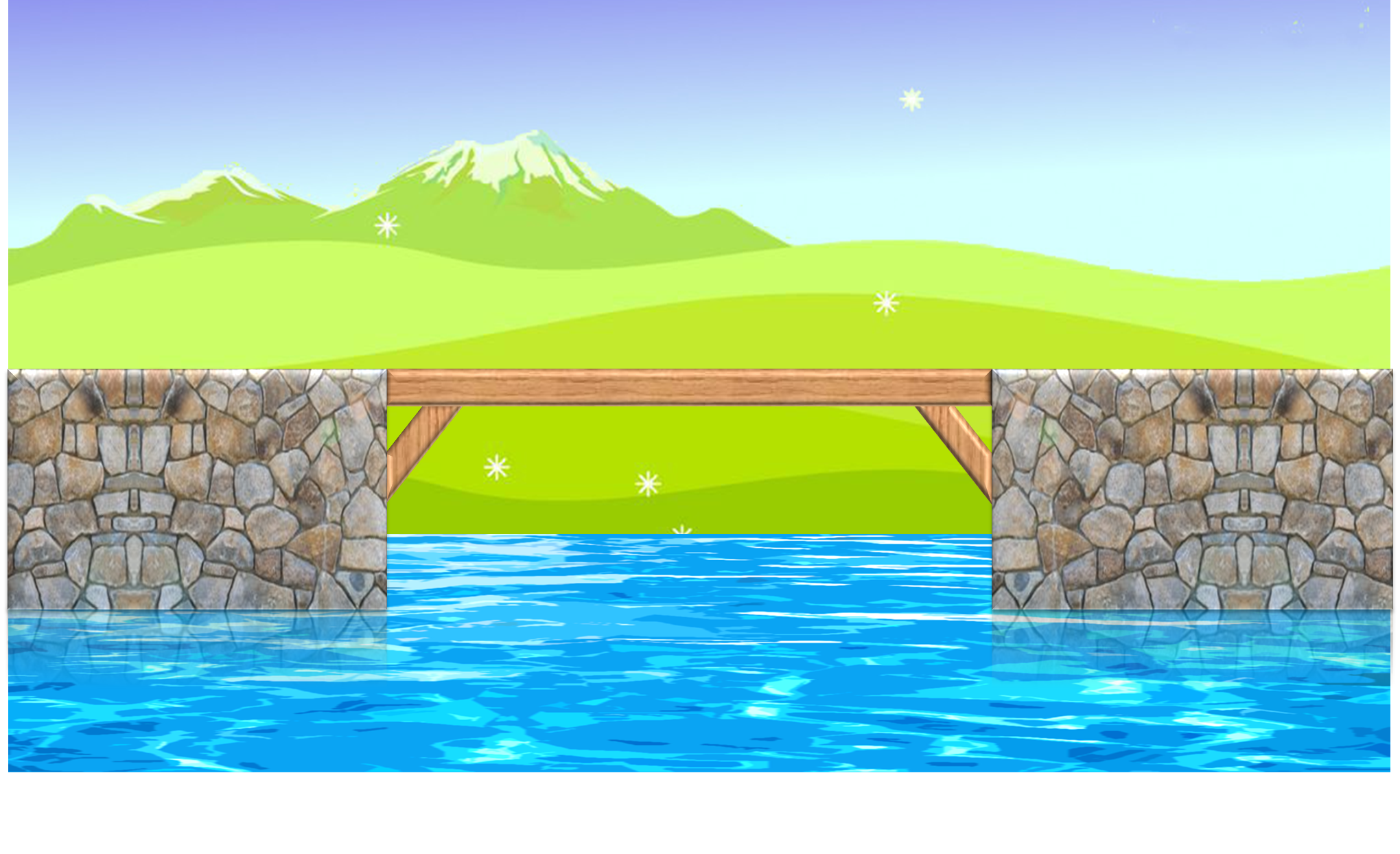 It was sunny last weekend.
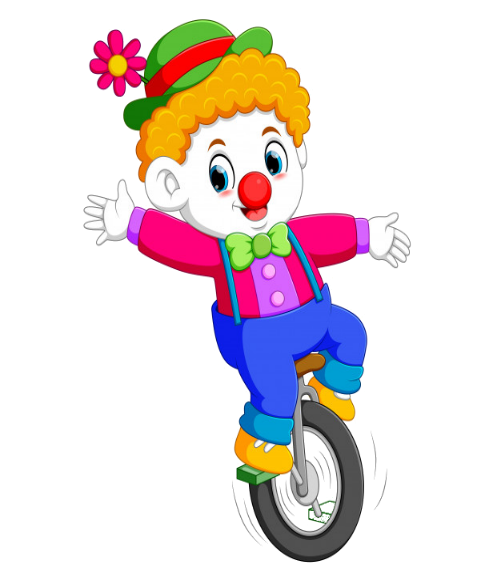 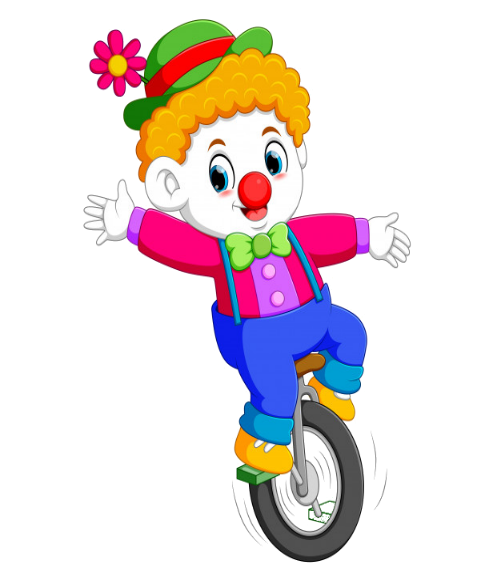 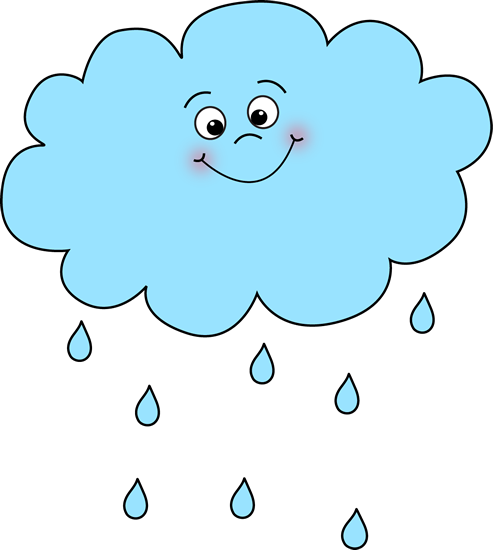 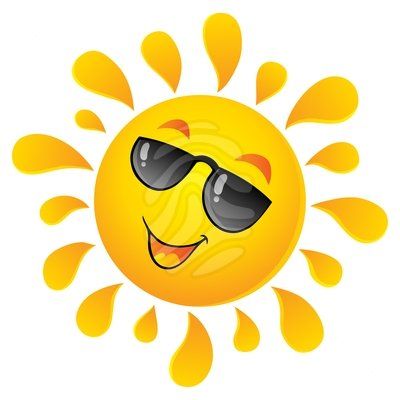 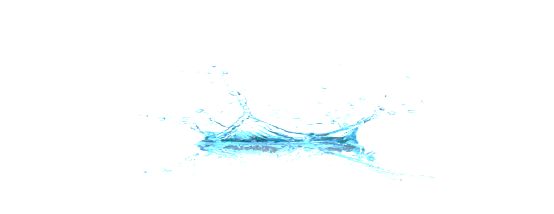 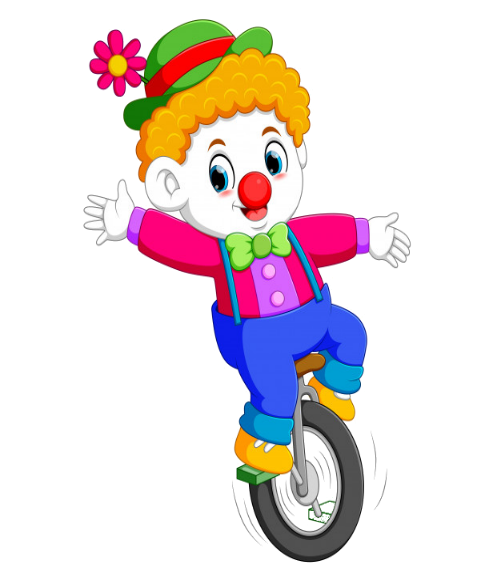 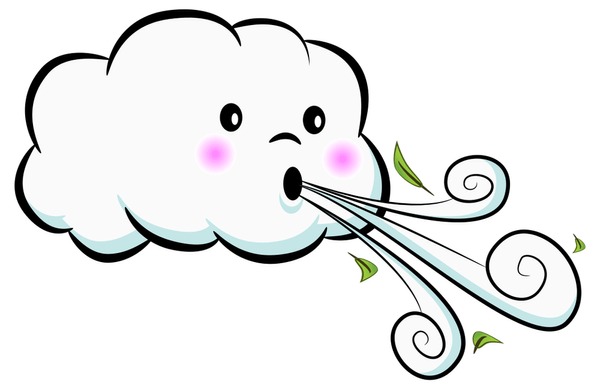 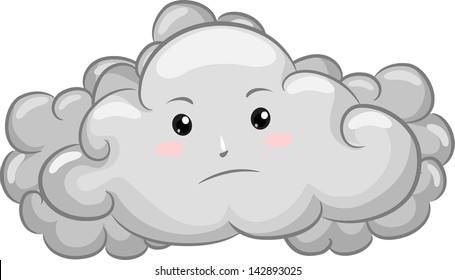 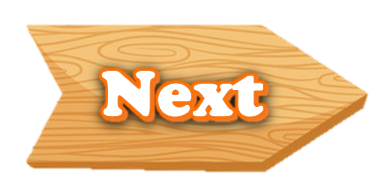 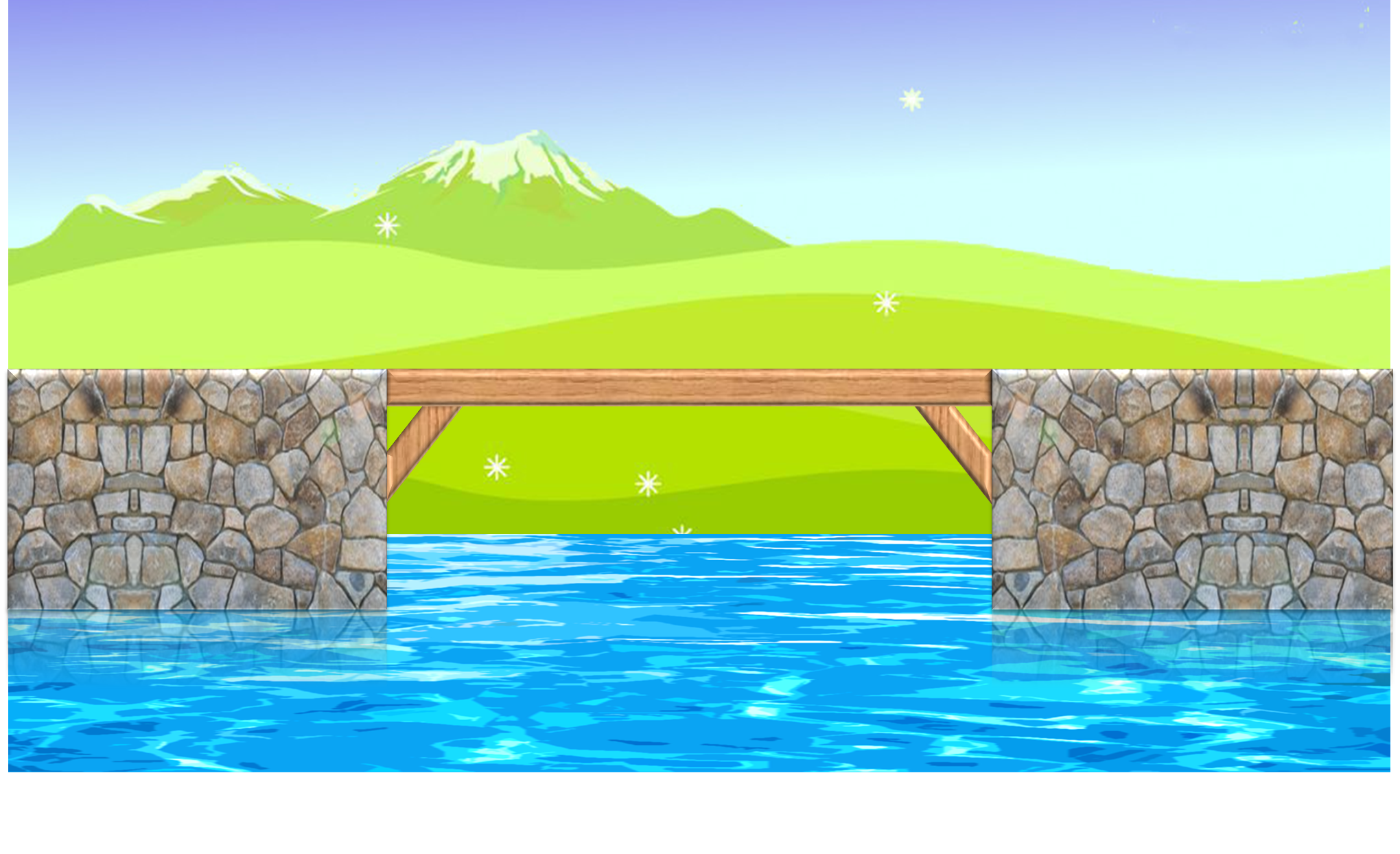 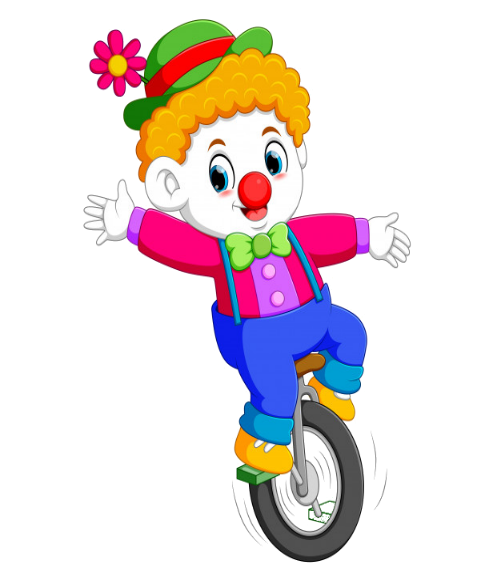 End
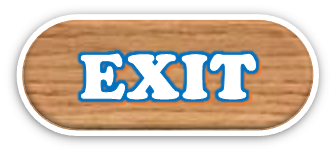 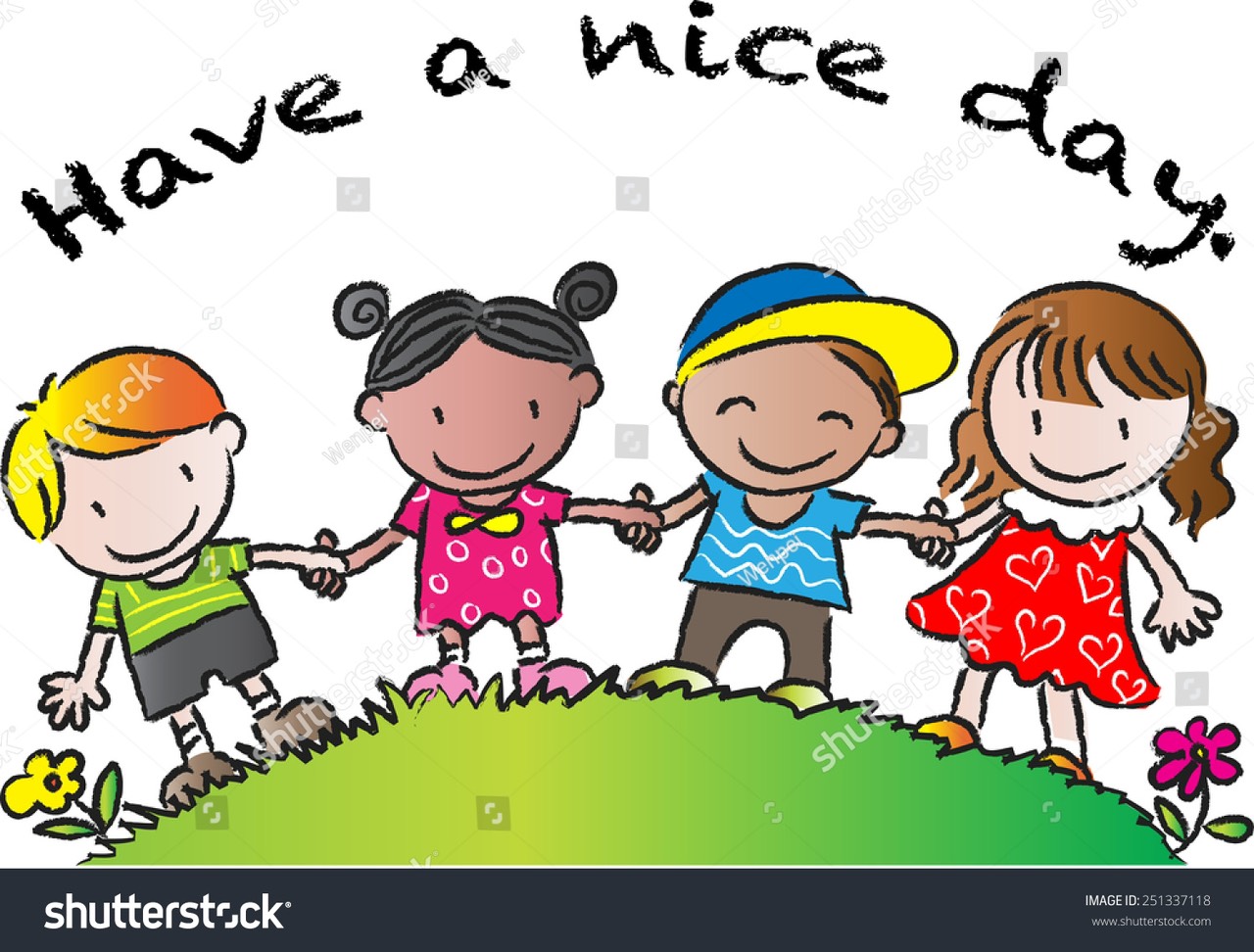